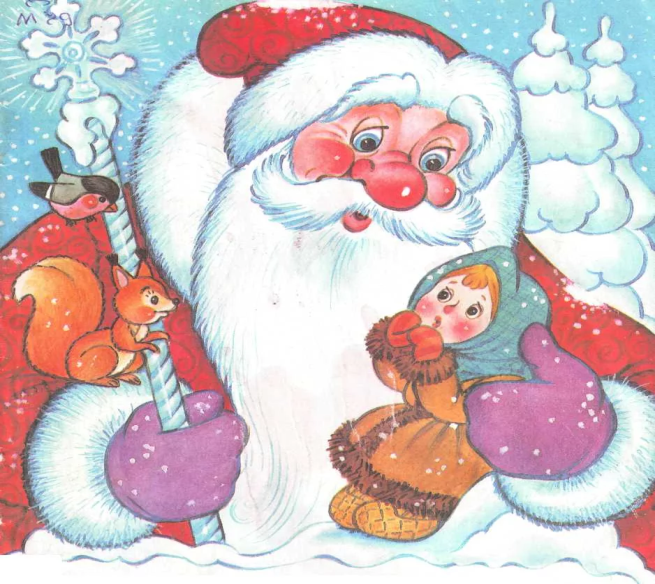 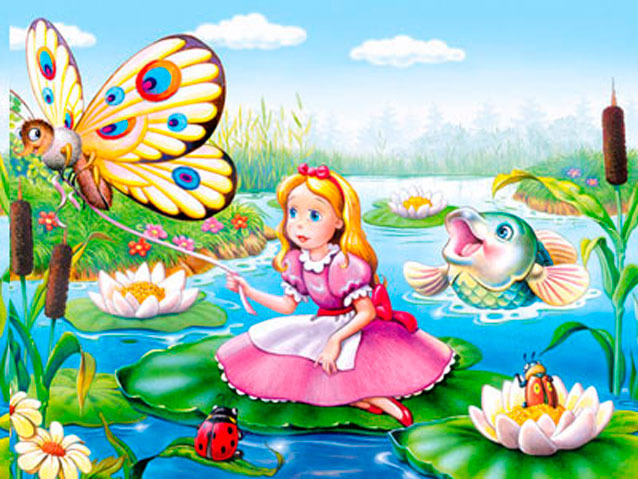 Права сказочных героев
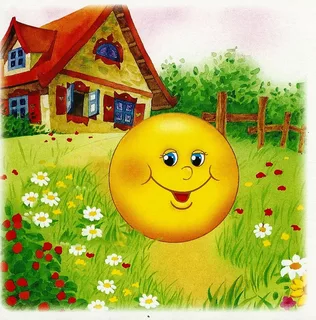 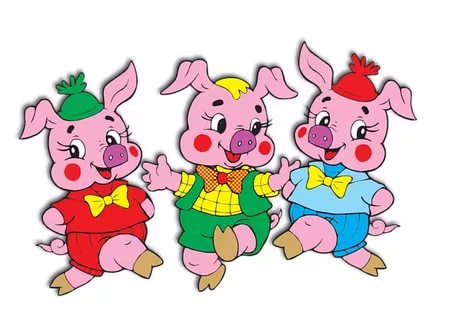 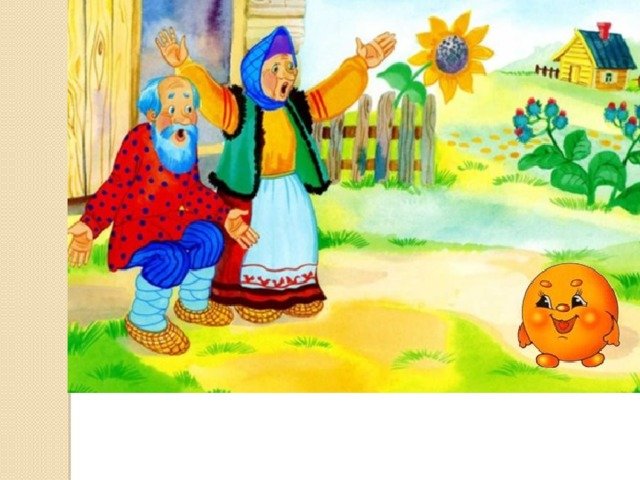 Право на жизнь
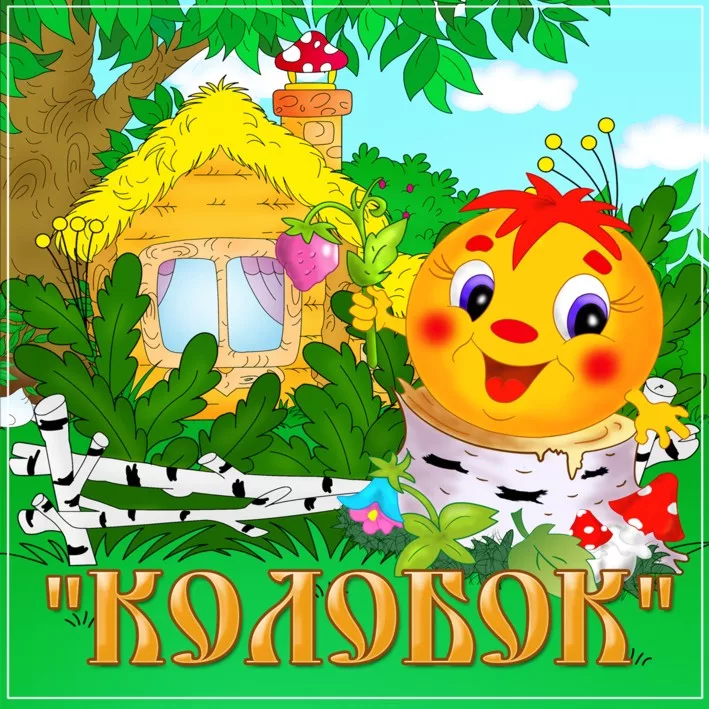 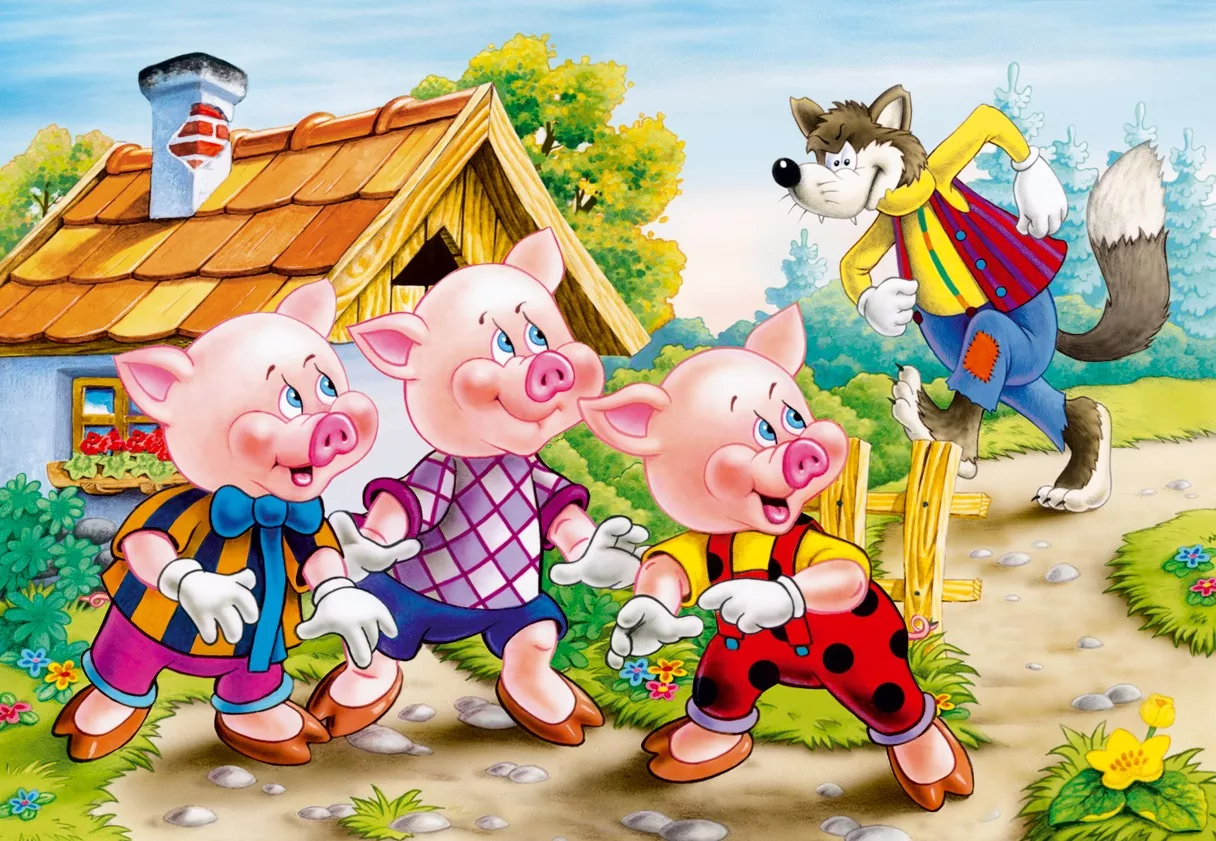 Право на неприкосновенность жилища
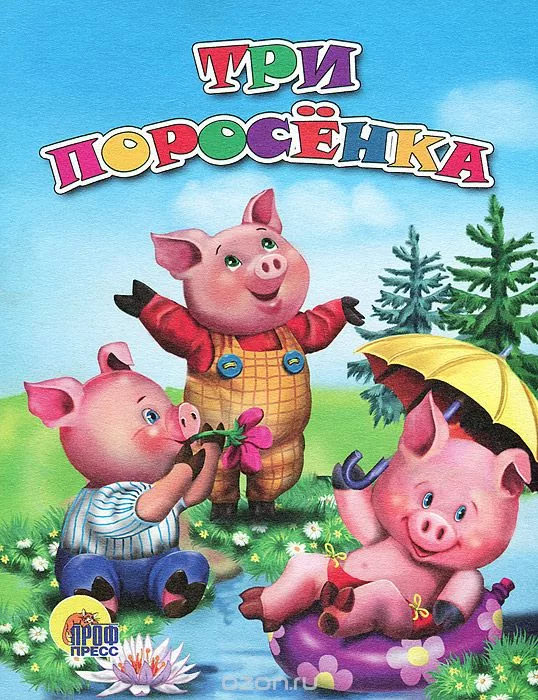 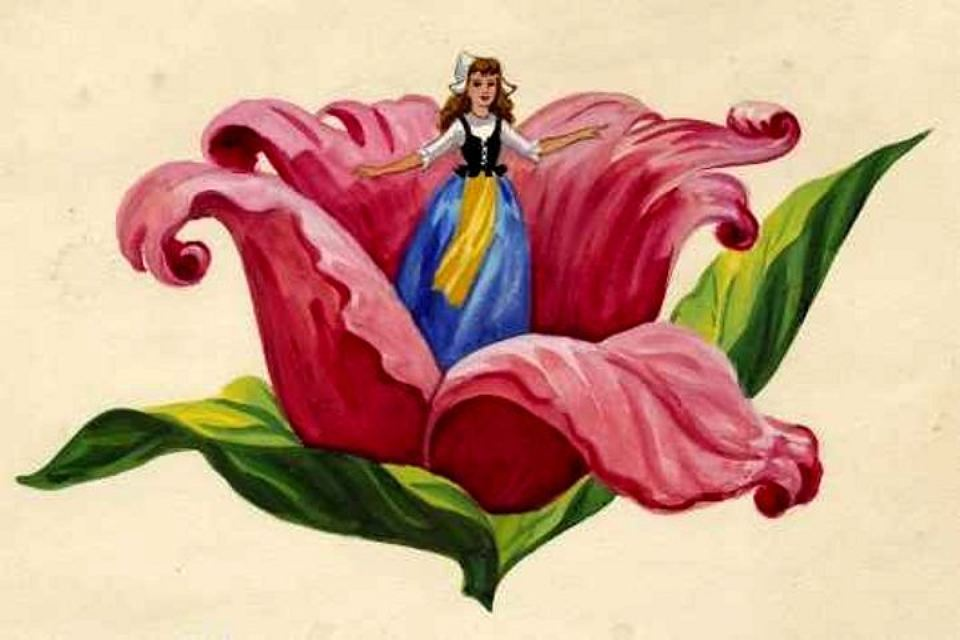 Право на свободу вступления в брак
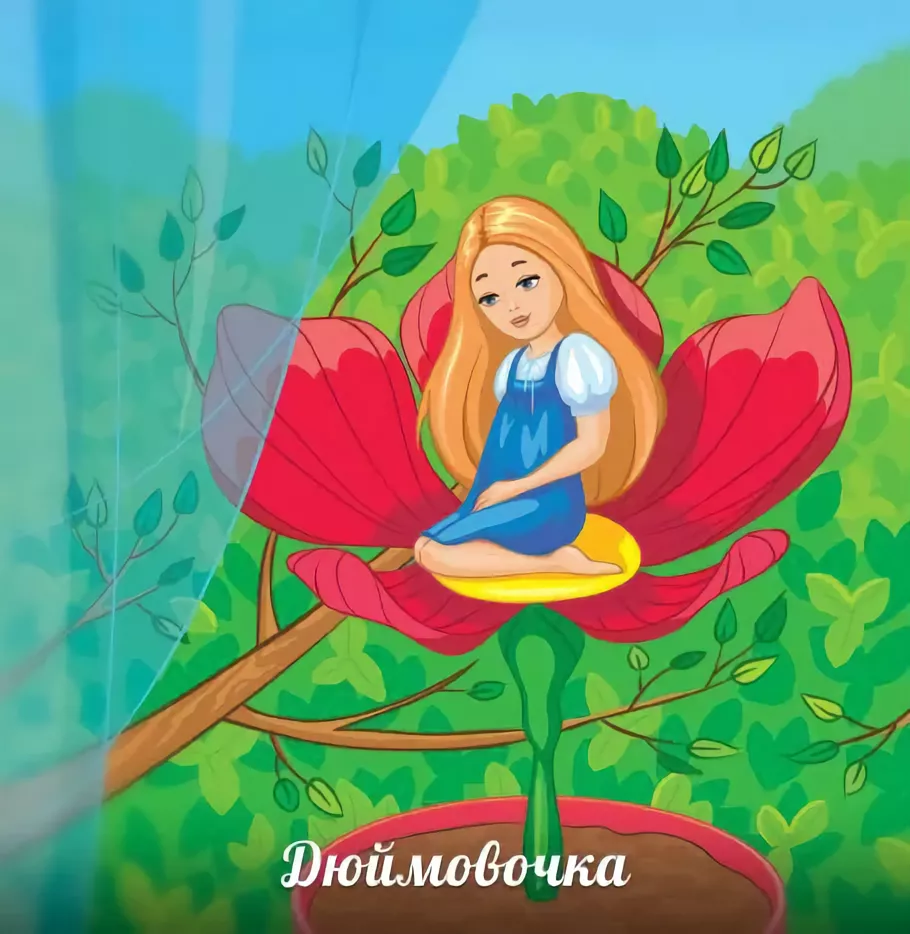 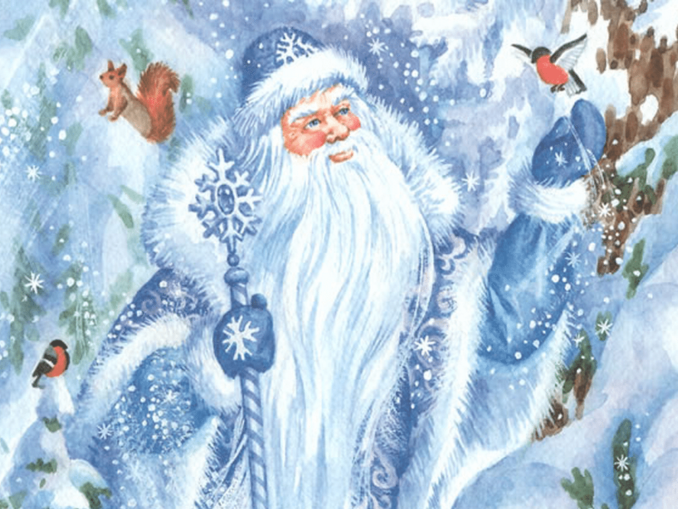 Право жить и воспитываться в семье
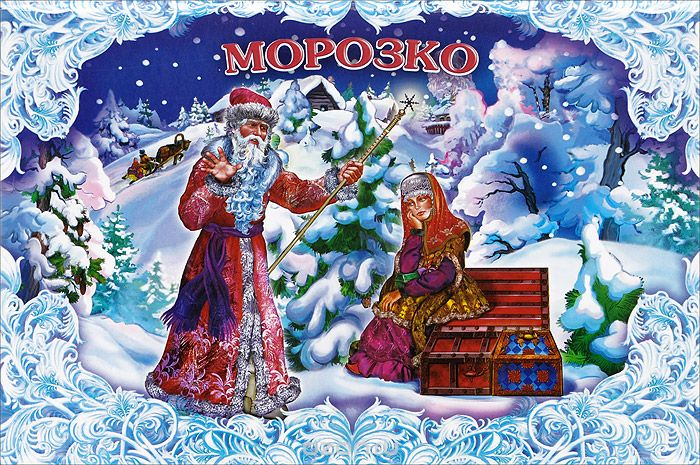 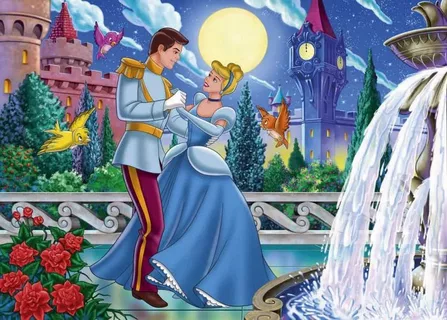 Право на отдых и досуг
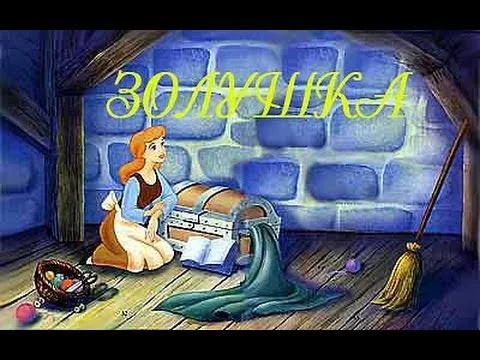 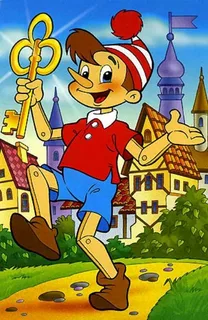 Жестокое, бесчеловечное обращение, эксплуатация несовершеннолетних
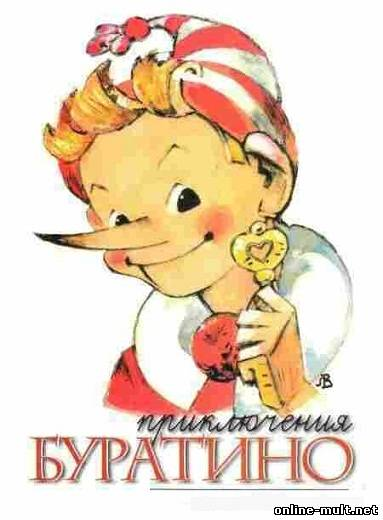 Спасибо за внимание!!!